Bariatric Surgery Program
eNewsletter  |   April 2024
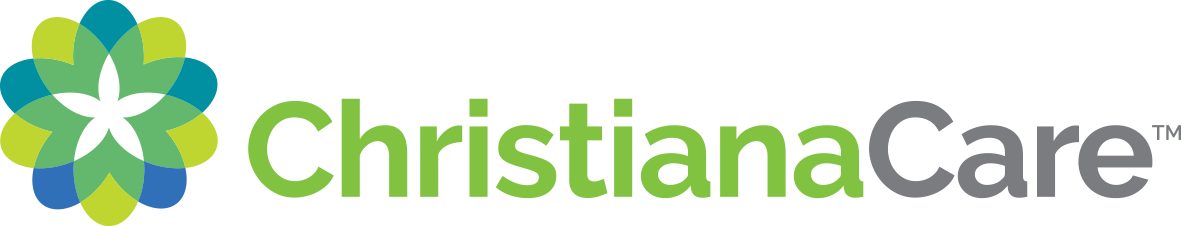 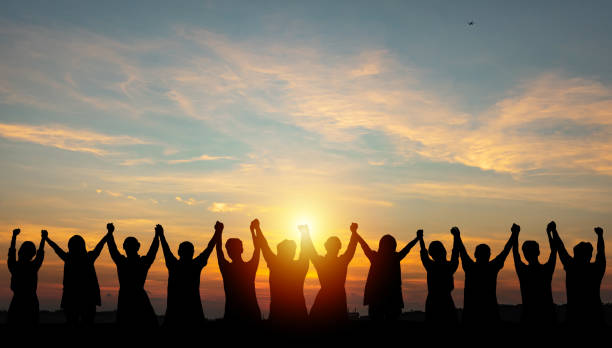 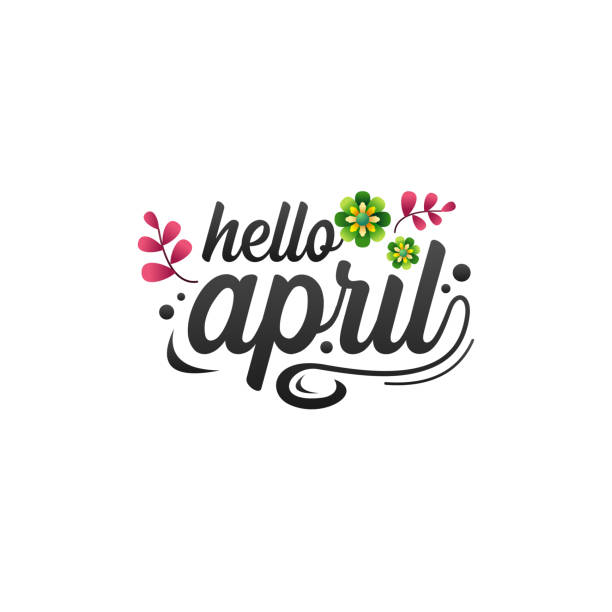 Support Group
Hear from the Experts!
Come for an open discussion!

“Weight Loss Stalls and Gains"

Thursday, April 18, 2024
6-7pm
Join here!
Aetna patient? 
You will receive a link to a survey the day after the Support Group to receive credit for participating. You can also use this link to go to the survey!
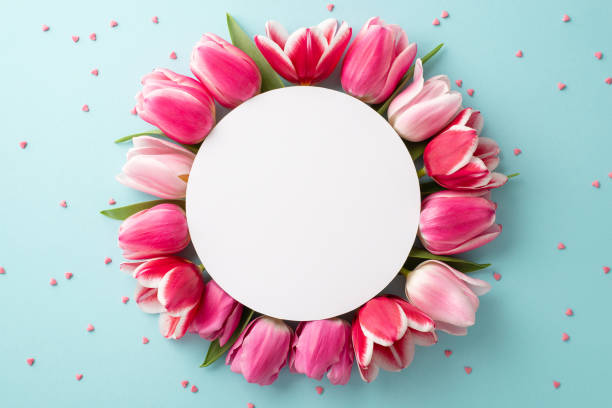 Need to register for the 
Bariatric Monthly Support Group?
Register Here!
Need a Holiday Brunch Recipe?  
Try this healthy Turkey Quiche Muffins with Broccoli Recipe!
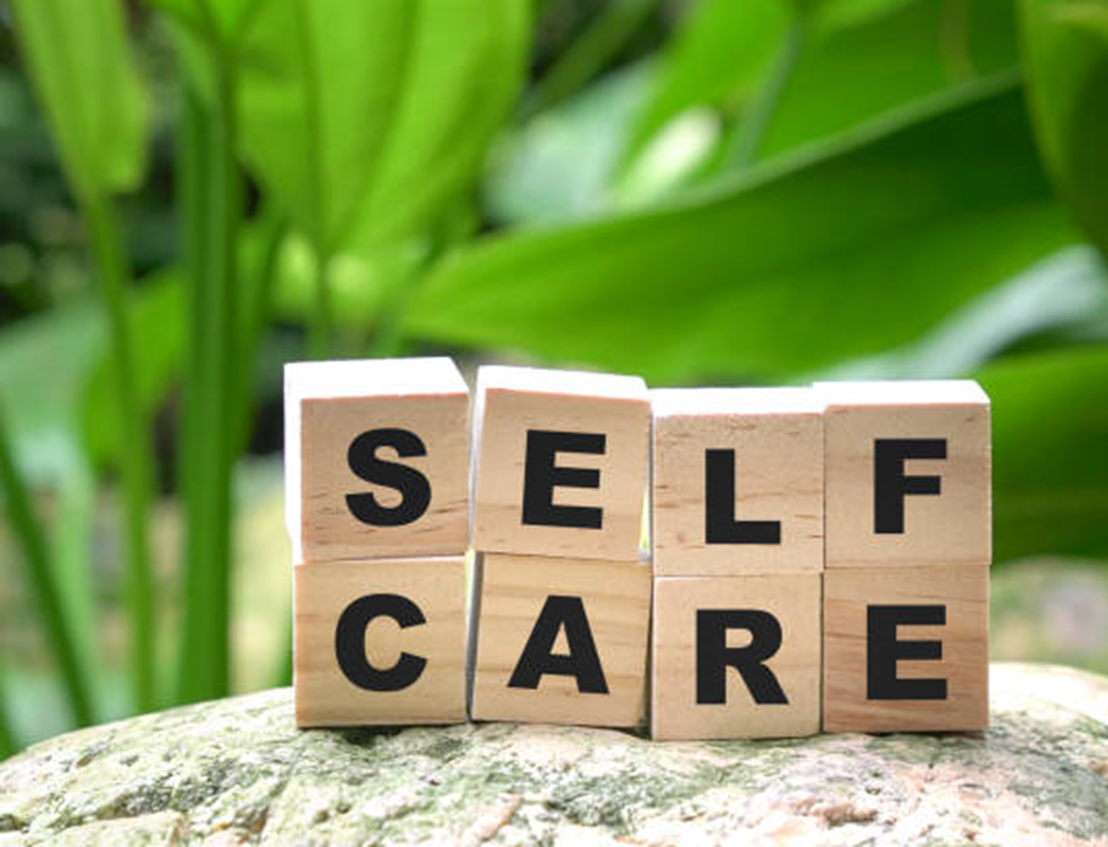 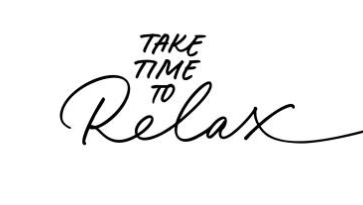 Start the day and prioritize yourself with this
 10-minute meditation
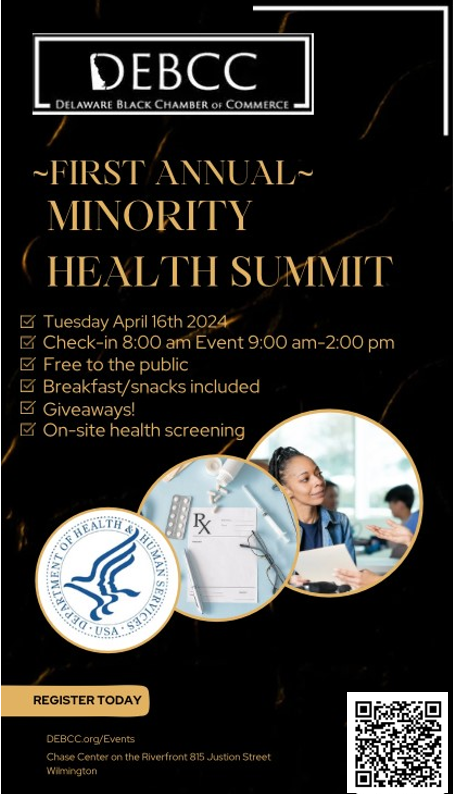 The Delaware Black Chamber of Commerce is hosting its first annual health summit!  
When:  April 16, 2024
Time:  8am – 2pm
Where:  Chase Center on the Waterfront, Wilmington, Delaware
Free to the Public
Learn how to improve the health and well-being of you and your family
Health Screenings provided
Healthy Food
Prizes

Register here!
April is Minority Health Wellness  Month!
Christiana Care Bariatric Surgery Program 
Wilmington Surgical Services
Wilmington Hospital
501 W. 14th Street, Suite 2E15
Wilmington, DE  19801

Are you due for your yearly follow up visit? 
Call us today at (302) 320-4175 to make your appointment!  

Click here for our Bariatric Surgery Services website!
Click here to join our Facebook page!
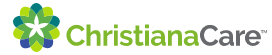